أهلا، سهلا و مرحبا بكم
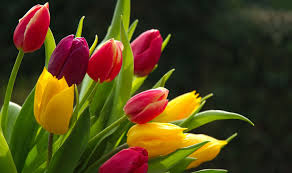 تعريف المعلم
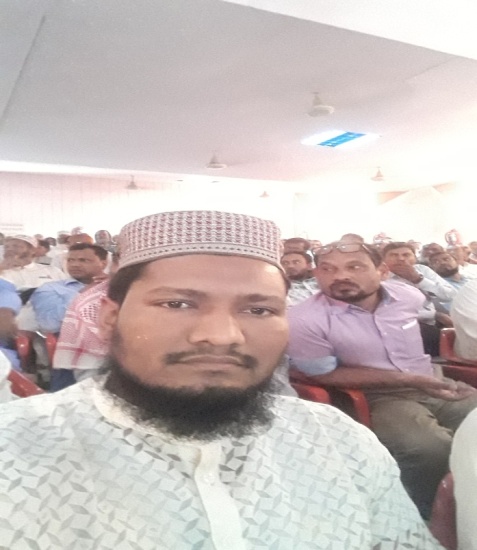 محمد أكبر على
محاضر الاربي
راجارام بور إحياء السنة عالم مدرسة 
راجارام بور ـ سابئ نوابغنج
رقم الزوال: 01728161782
[Speaker Notes: স্লাইড টি দেখাতে পারেন / হাইড করে রাখতে পারেন]
تعريف الدرس
الصف : التاسع من الداخل
المادة : اللغة العربية الاتصالية
الوحدة : الاولى
الدرس : الأول
الوقت : 40 دقيقة
التاريخ :29/09/2020م
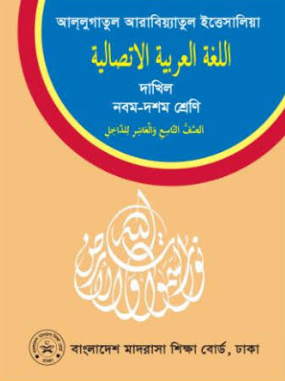 ما يستفاد من الدرس
ما يتعلم الطلاب من هذا الدرس

التشريح لفظ الاخلاص؟     (1) 
    (2)  اهمية الاخلاص فى العبادة؟ 
             (3)  يبين فواءد الاخلاص-
النص المدروس
امرالله جل جلا له نبيه صلي الله غليه وسلم ان يعبد ه في حا ل كونه مخلصا له في عباد ته من جميع انواع الشرك صغيرها وكبيرها فالا خلاص هو ان يجعل المسلم كل اعماله  لله سبحانه ابتغا ء مرضا ته وليس طلبا للريا ء والسمة فهو لا يعمل ليراه الناس ويتحدثوا ويثنوا عليه فعلي المسلم ان يخلص النية في كل عمل يقوم به حتي يتقبله الله منه لان الا عما ل لا تقبل الا     برشرطين الا خلا ص والمتا بعة للرسول صلي الله عليه وسلم  قال الله جل جلاله  وما امروا الا ليعبدوا الله  مخلصين له  الدين حنفا ء ويقيموا الصلا ة ويؤتو ا الزكا ة وذالك دين القيمة
اجب عن الاسءلة التالية
1 *ما هؤ الاخلاص
2 *ما الشرطان لقبؤل العبادة
3 *ماذا قال الله بالاجلاص
4* ماذا يطلب التاجر الامين
الإختبار
املا الفراغ التالئ فئ الجملة
1*ان الله لا يقبل من -----الا ما كان له خالصا-
2*العامل يتقن عمله لان الله ----باتقانالعمل-
3*----يتقئ الله فئ تجارته-
4*---- صفة الانبياء عليهم السلام
عمل البيت
اكتب صحيح اؤ خاطا مع تصيح الخاطا     1*  أى المسلم ان يخاص النية فئ كل عمل-     2*  ان الاعمل لا تقبل الا بثلاثة شرؤط-     3*  الاخلاص صفة مذمؤمة للمسلم
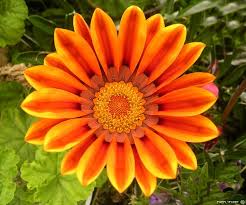 مع السلام الى اللقاء
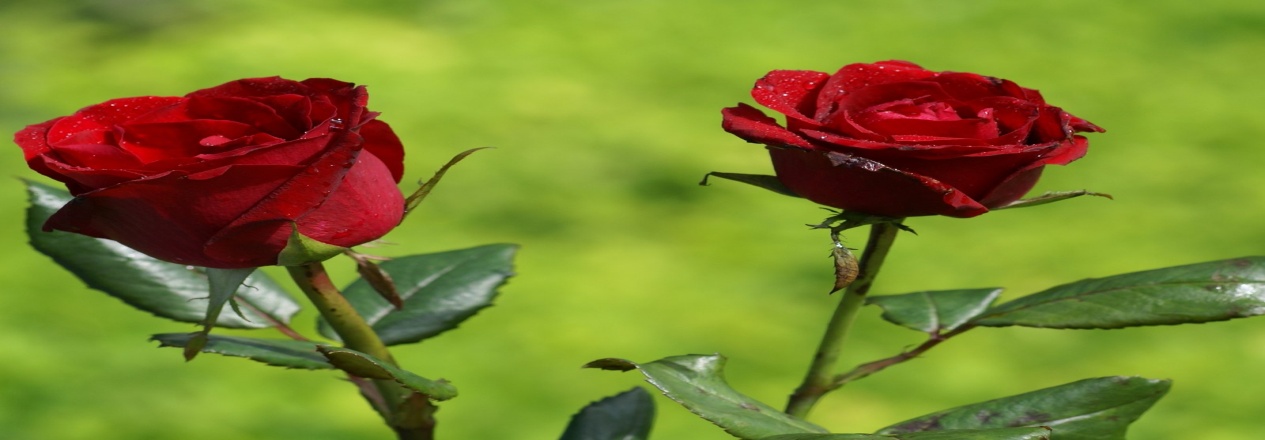